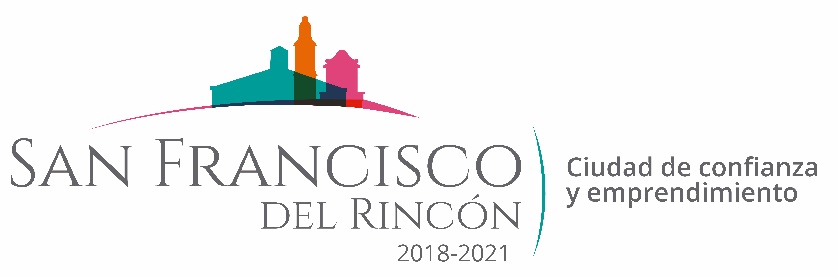 REPORTE MES DE ENERO
MAQUINARIA
RENIVELACION EN LA COMUNIDAD DE SAN IGNACIO
FECHA TERMINO
CANTIDAD
UNIDAD
CONCEPTO
FECHA INICIO
M2
M2
M2
M2
M2
06/01/2020
08/01/2020
2,500
4,290
3,000
1,500
1,280
FORMAR CARRIL PARA CARRERAS
CALLE VICENTE GUERRERO
TERRENO PARA ESTACIONAMIENTO 
TERRENO PARA JUEGOS 
CALLE FRANCISCO JAVIER MINA
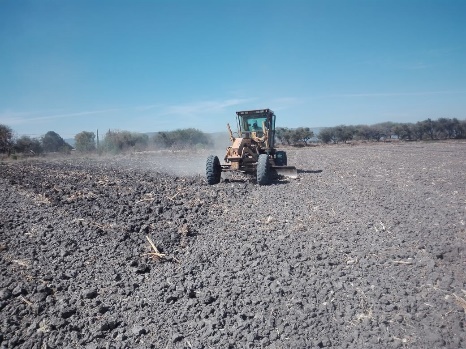 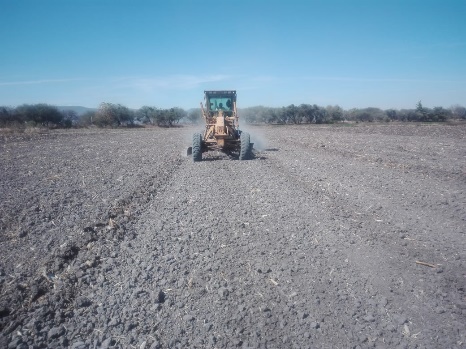 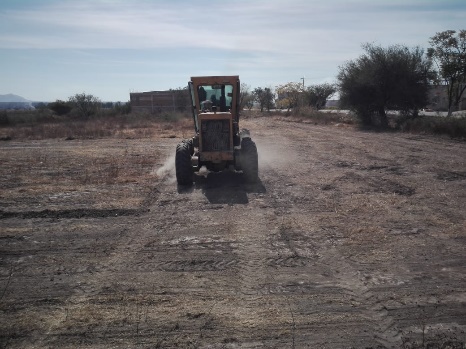 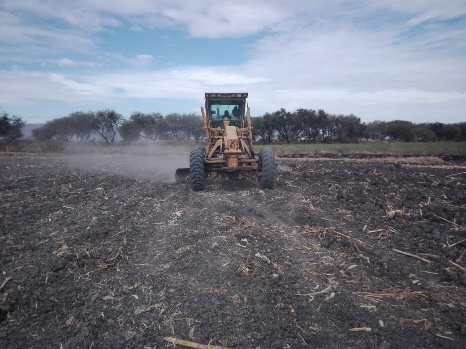 TERRENO PARA JUEGOS
FORMAR CARRIL PARA CARRERAS
TERRENO PARA ESTACIONAMIENTO
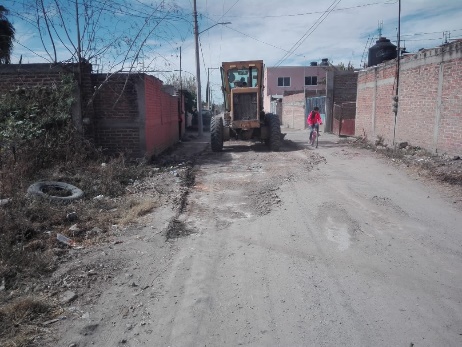 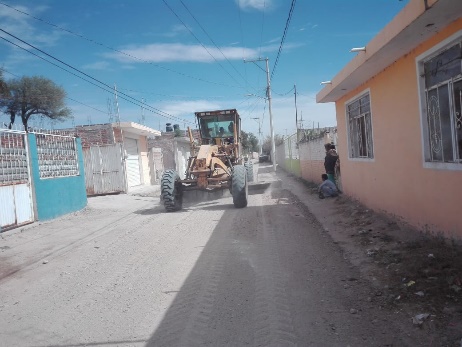 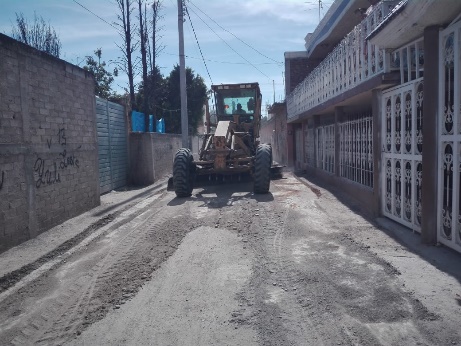 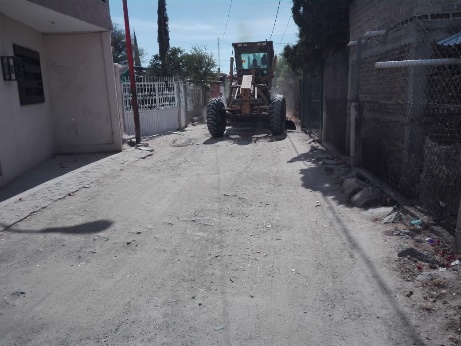 CALLE VICENTE GUERRERO
CALLE FRANCISCO JAVIER MINA